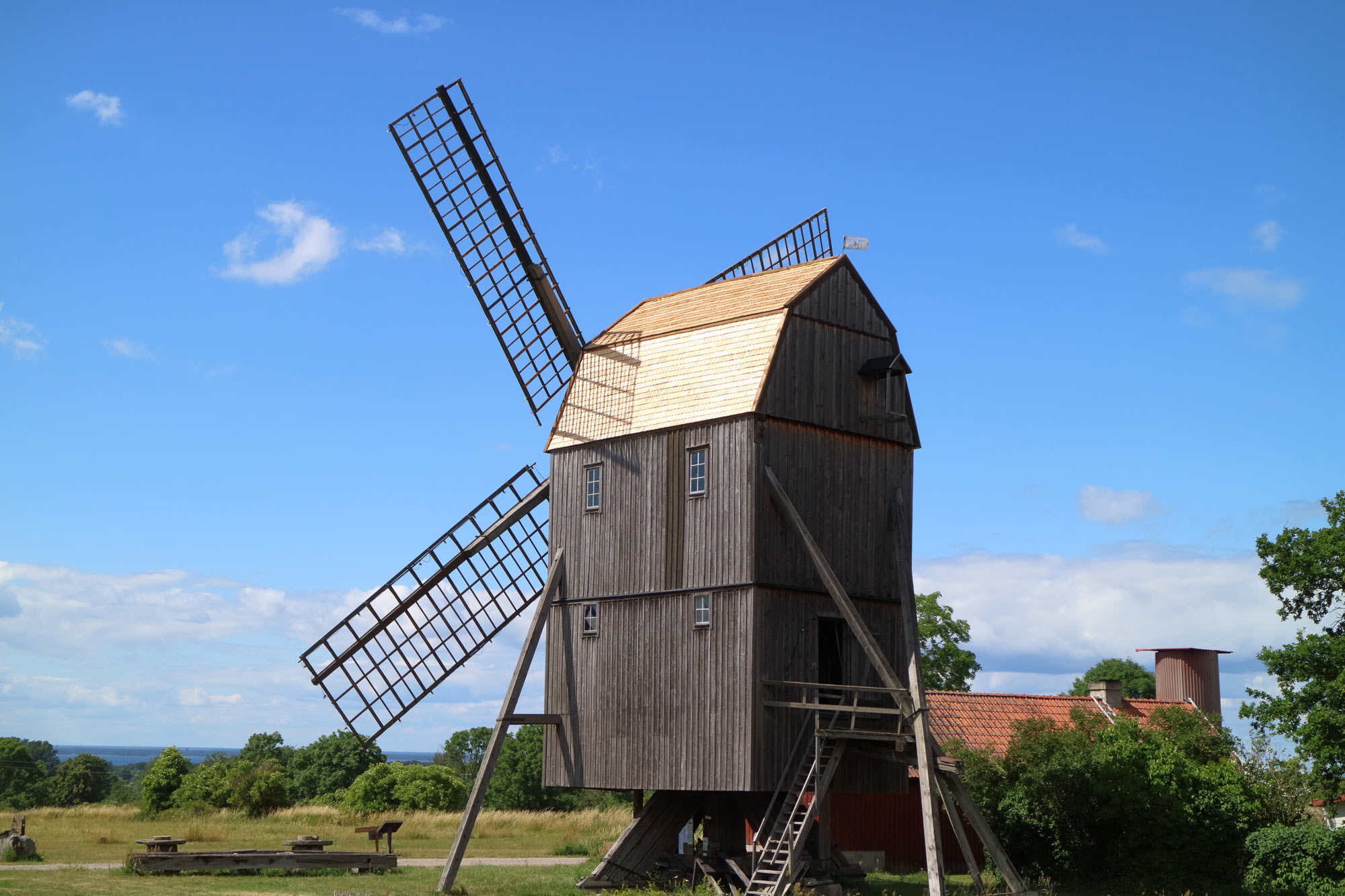 Välkommen till Torslunda hembygdsförenings årsmöte
2023
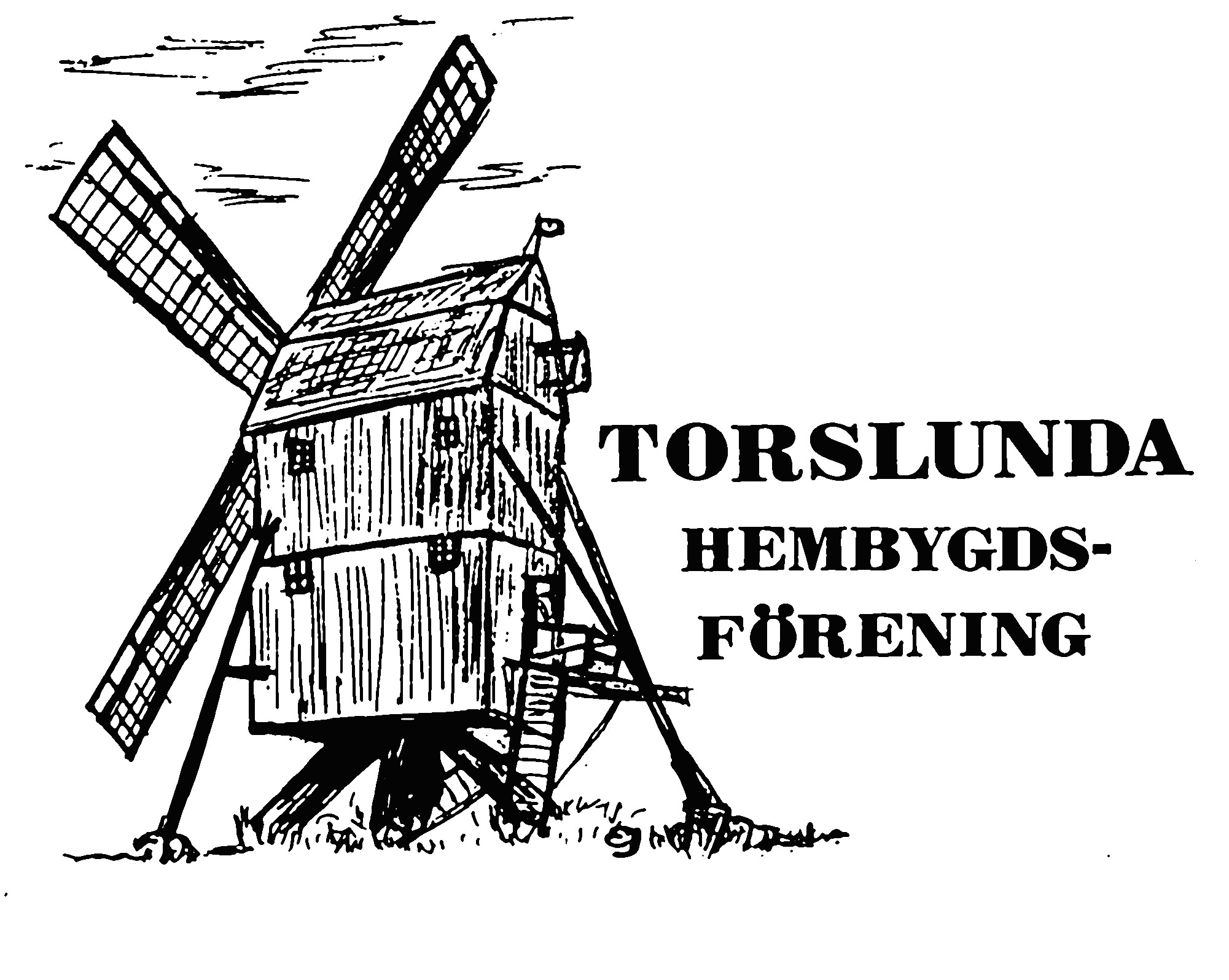 Torslunda hembygdsförening
Årsmöte 2023
PROGRAM

  Ordförande hälsar välkommen
  Per-Erik Mattsson berättar och visar ett bildspel om sin 	födelsestad, dess rivning och flytt
  Fika
  Årsmötesförhandlingar
  Avslutning
Dagordning för årsmötet sid 1
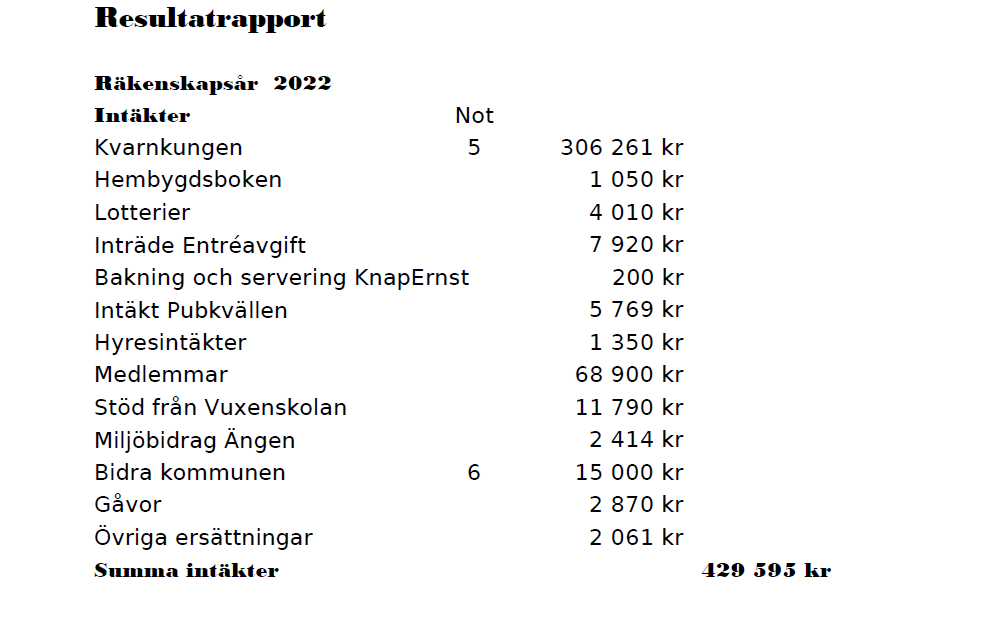 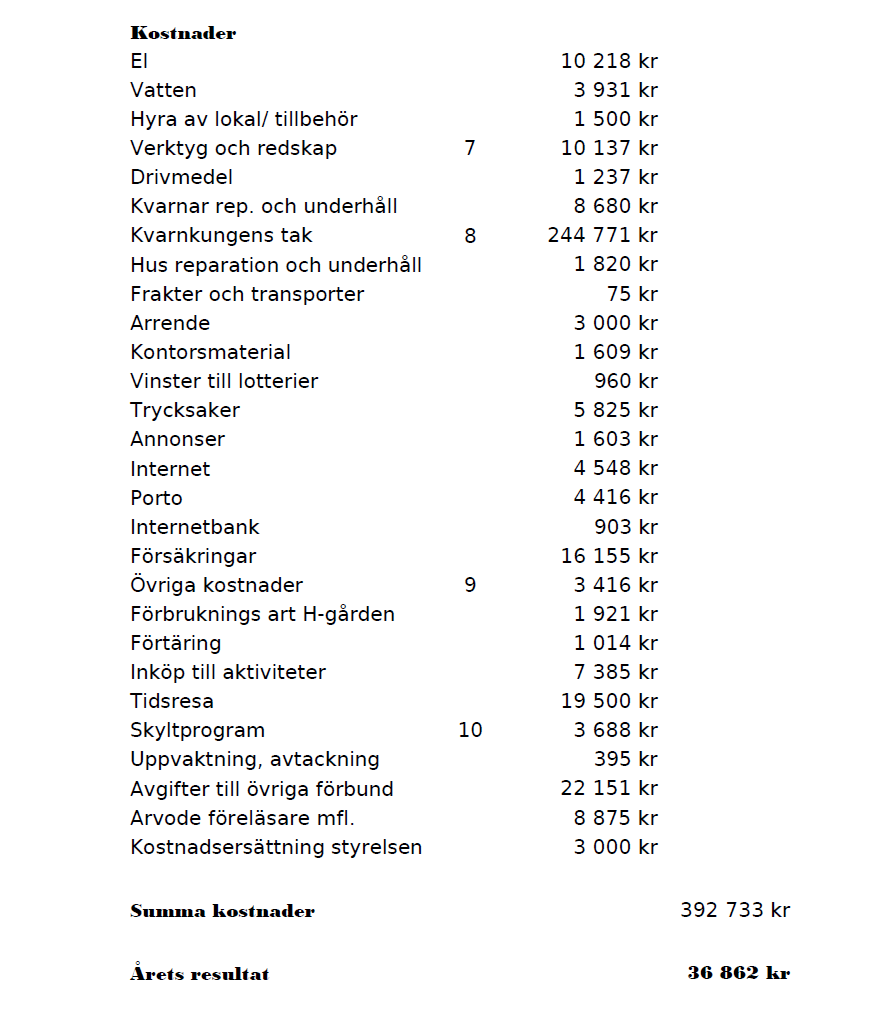 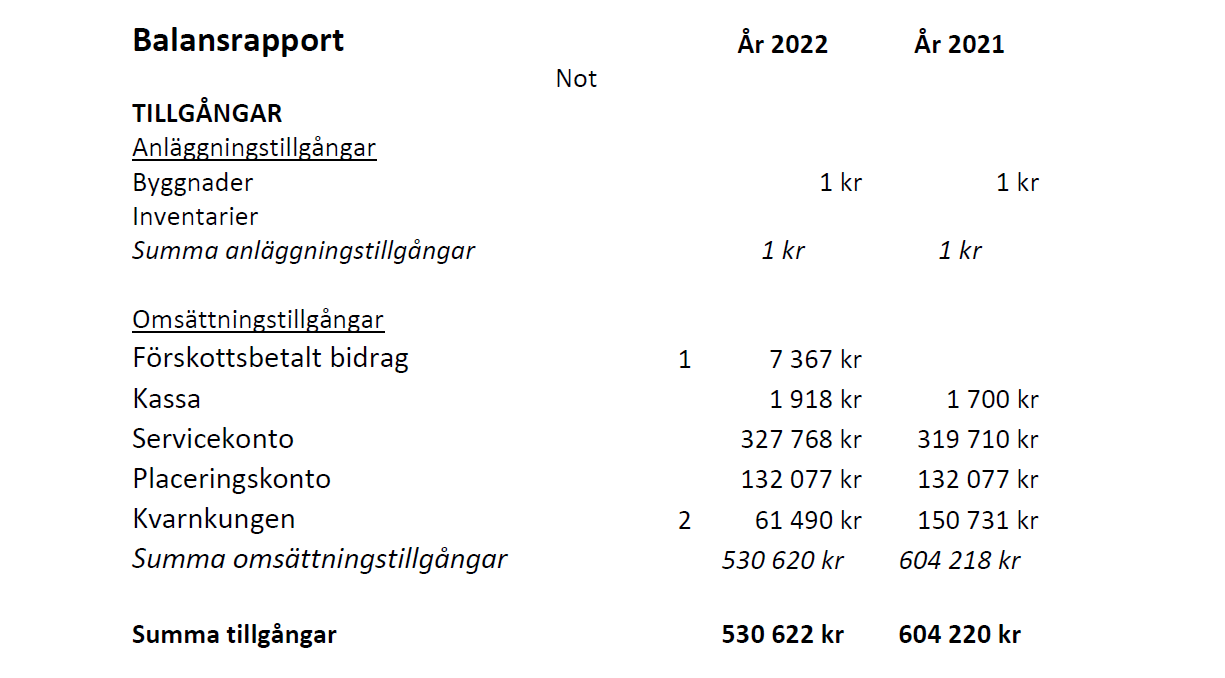 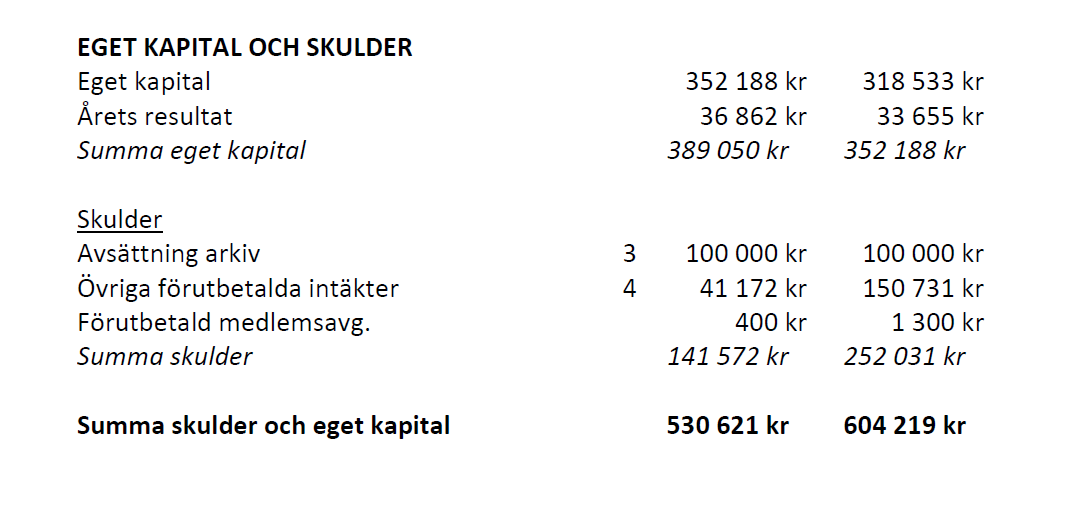 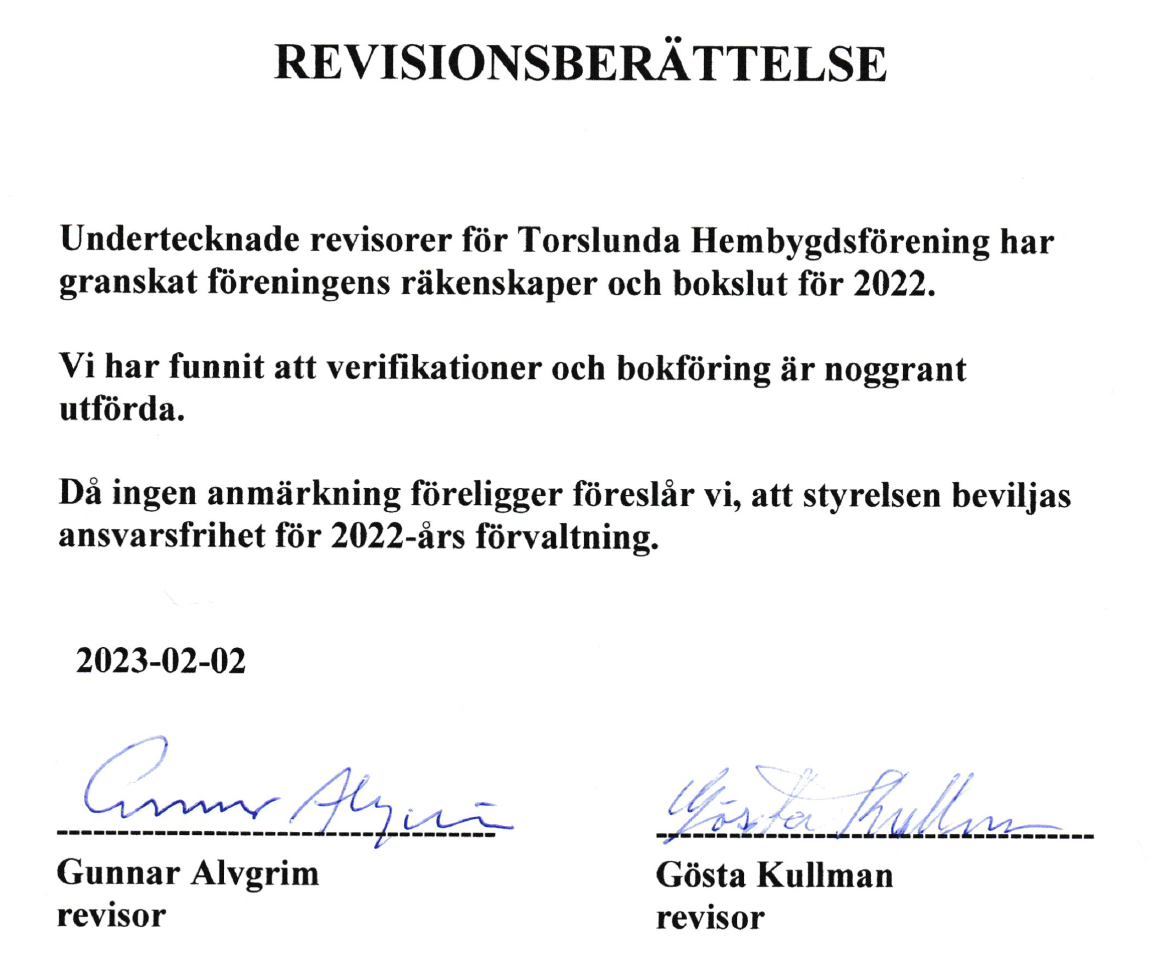 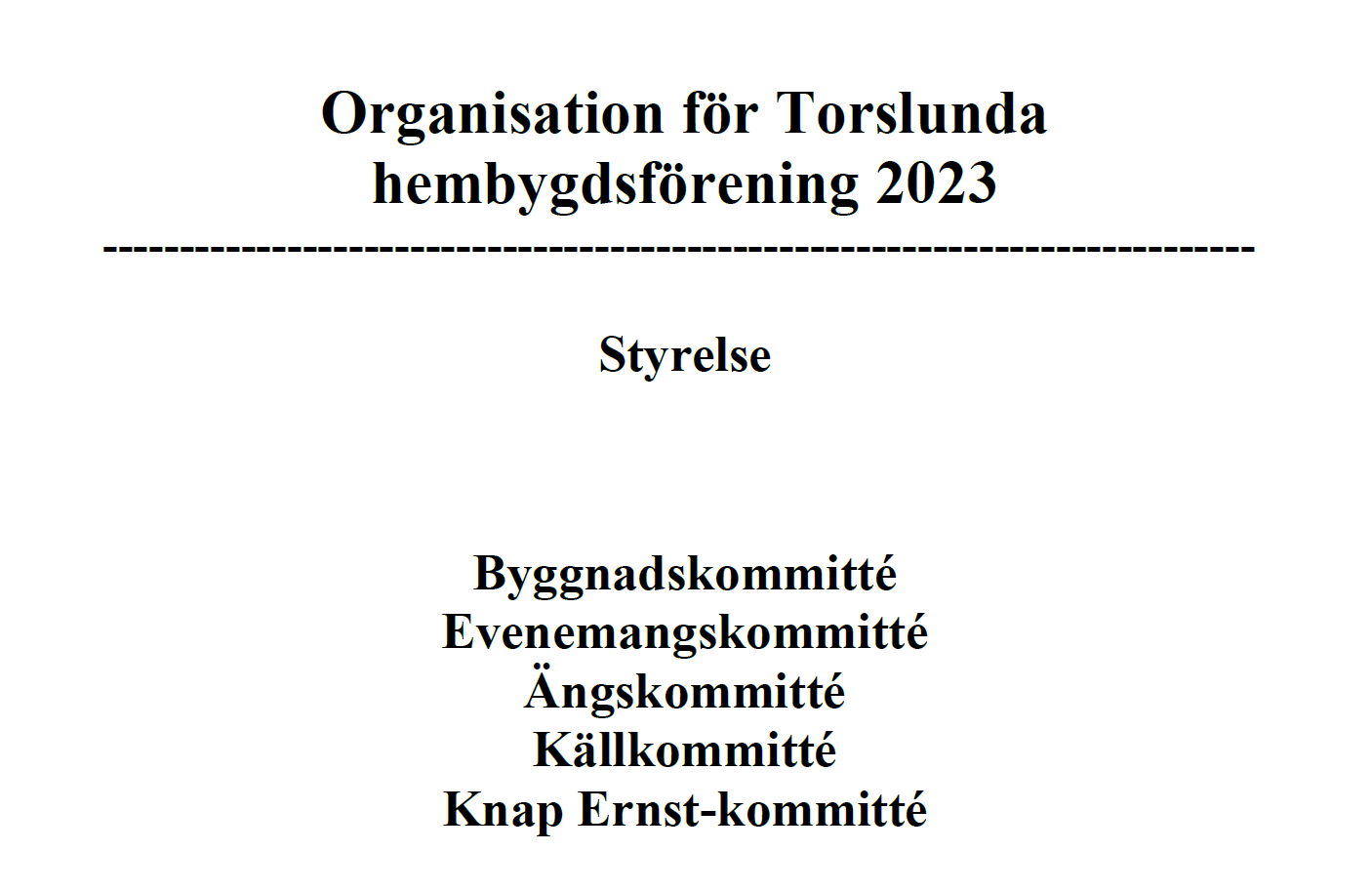 Dagordning för årsmötet sid 2
Dagordning för årsmötet sid 3
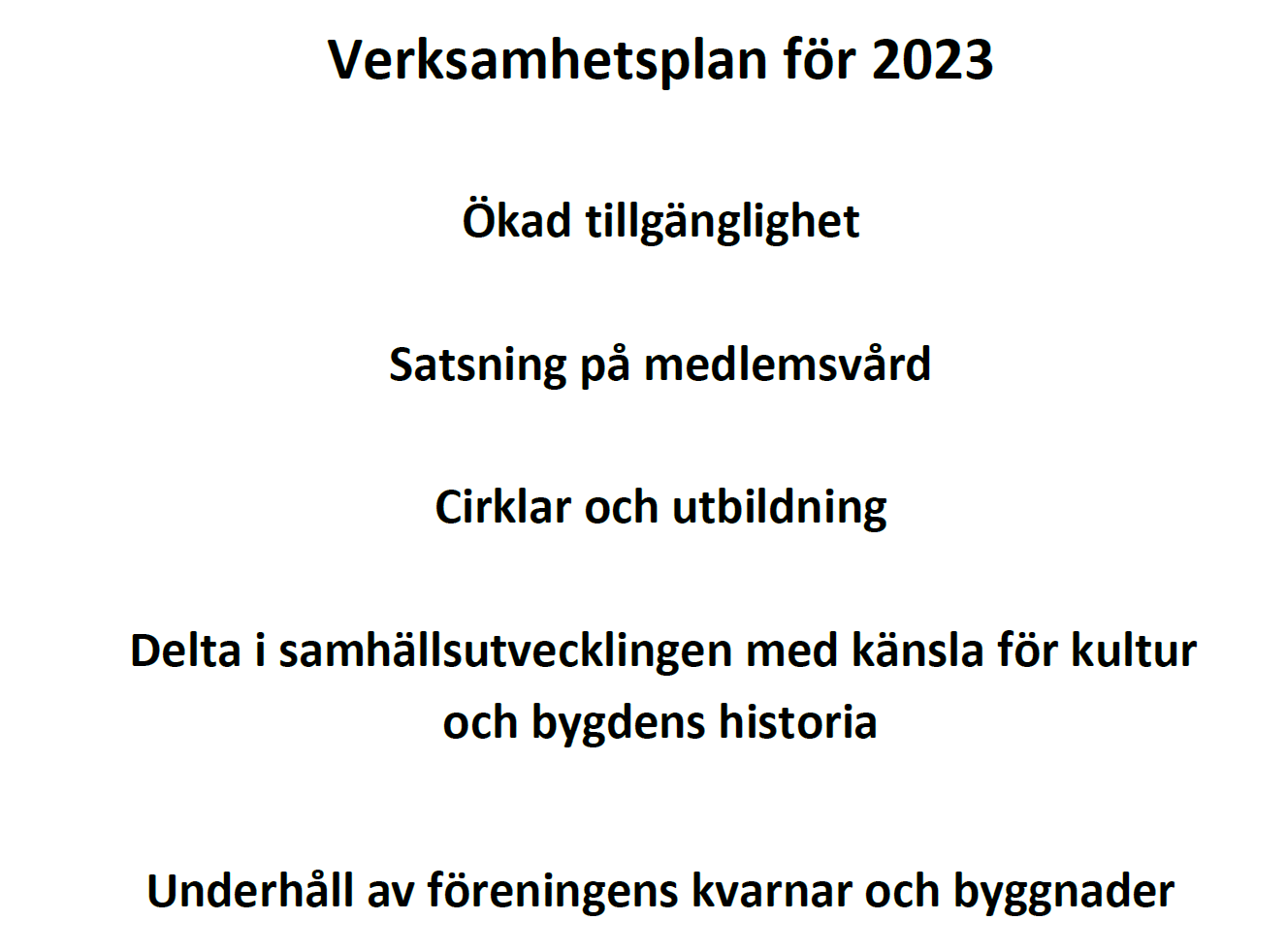 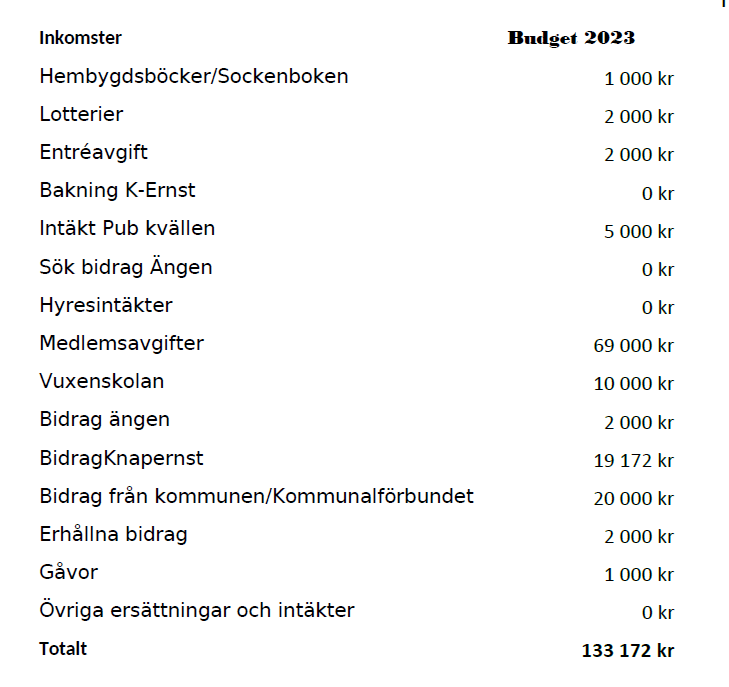 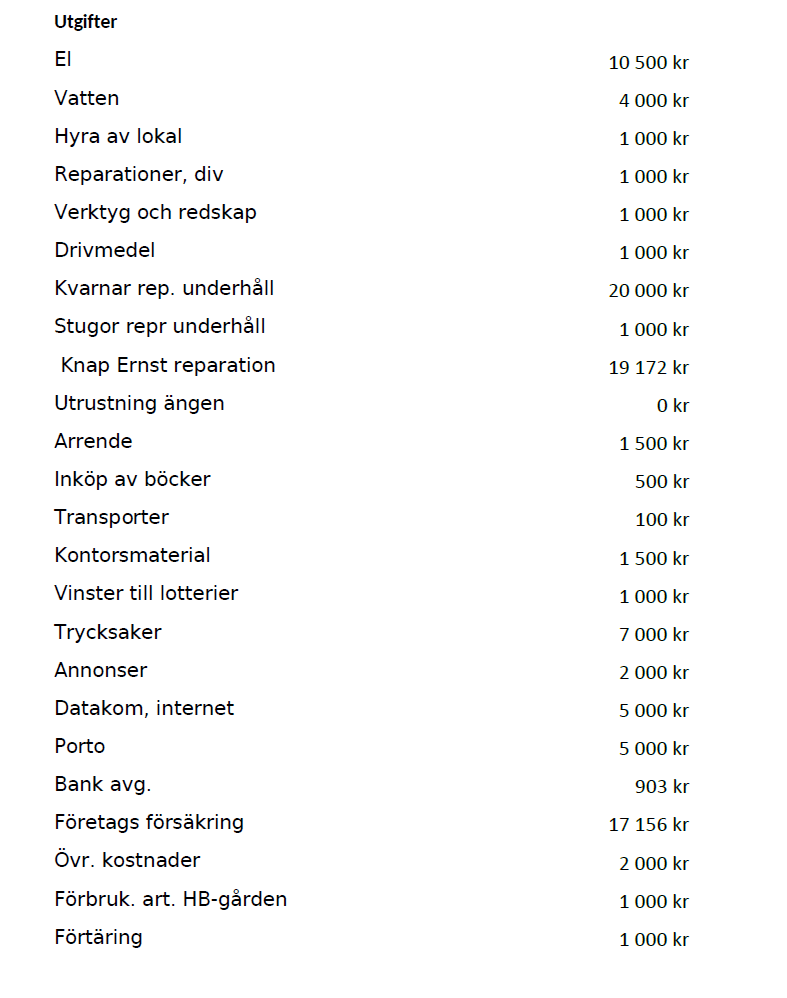 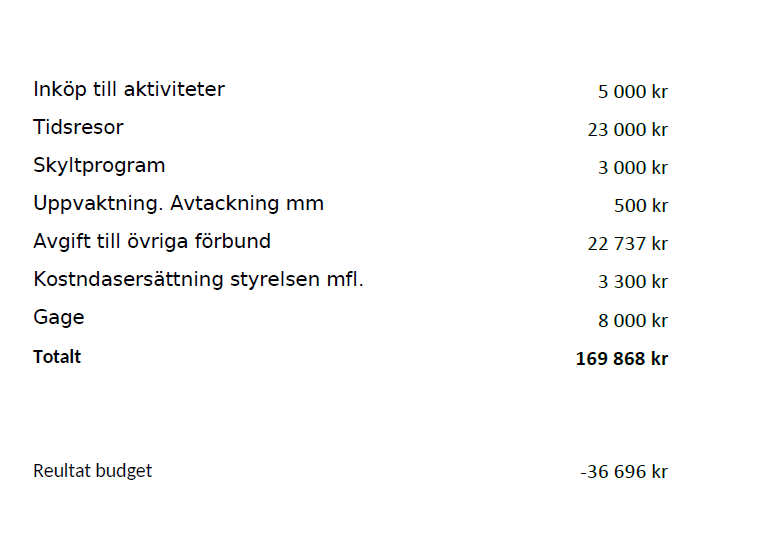 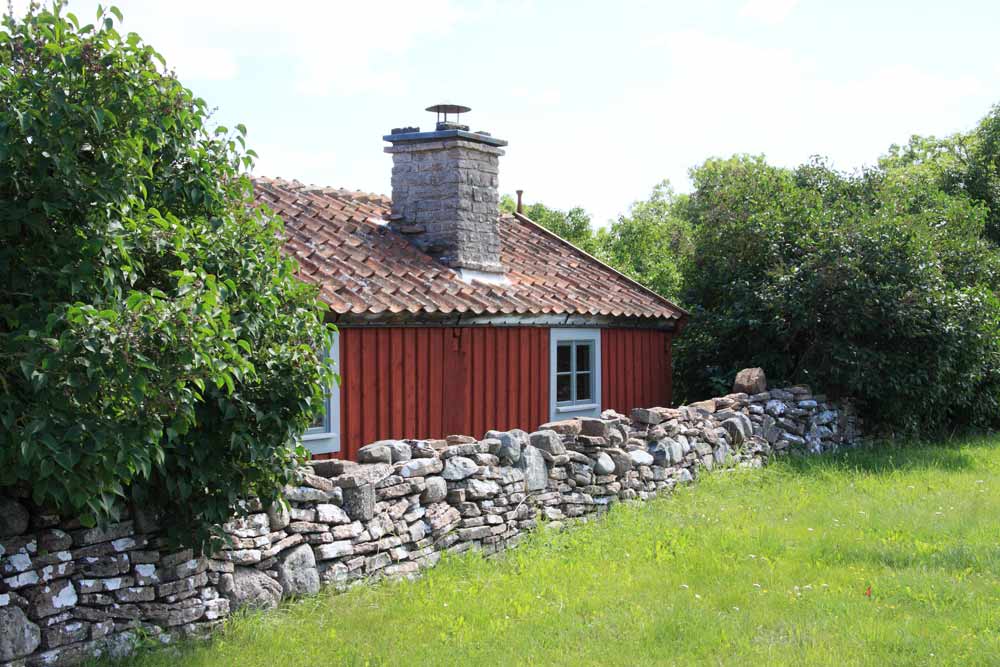 Johan Antas stuga
”Kalkstadsstugan”
Saknar lagfart
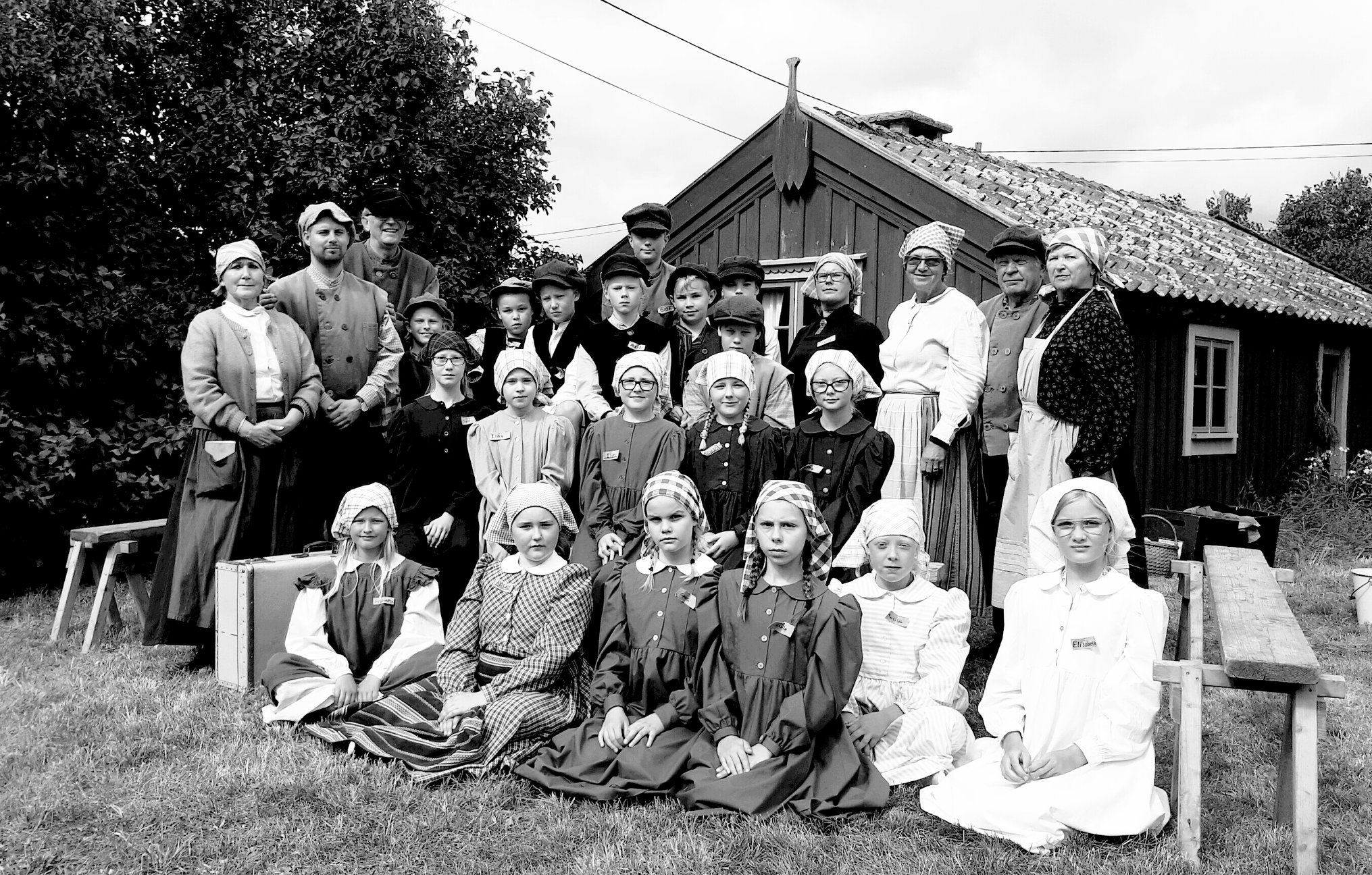 Tidsresor för 
femteklasser 
i år 
också
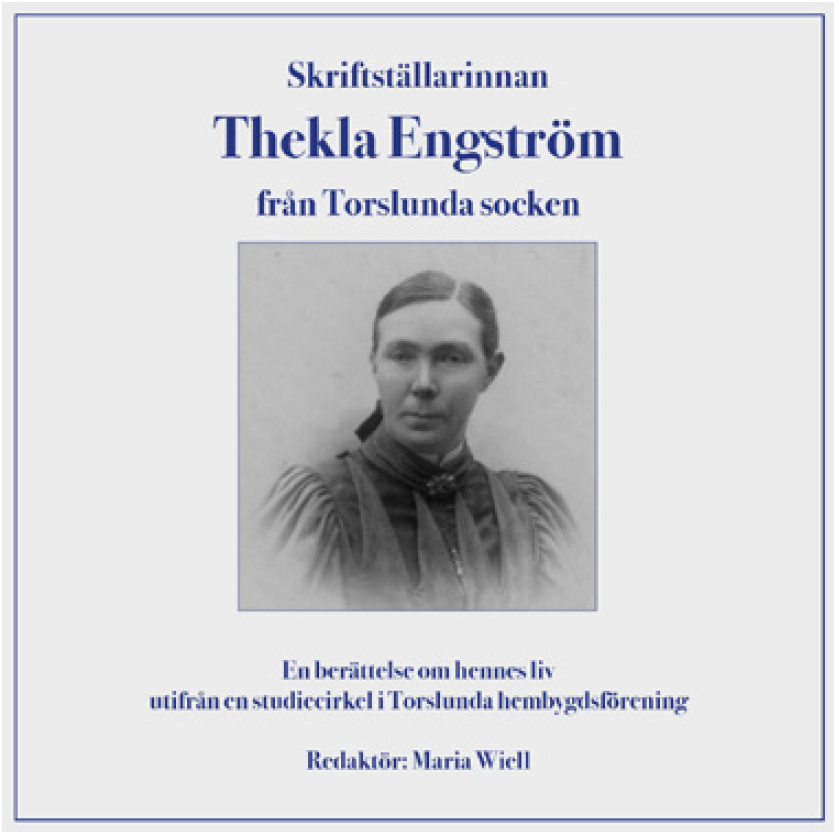 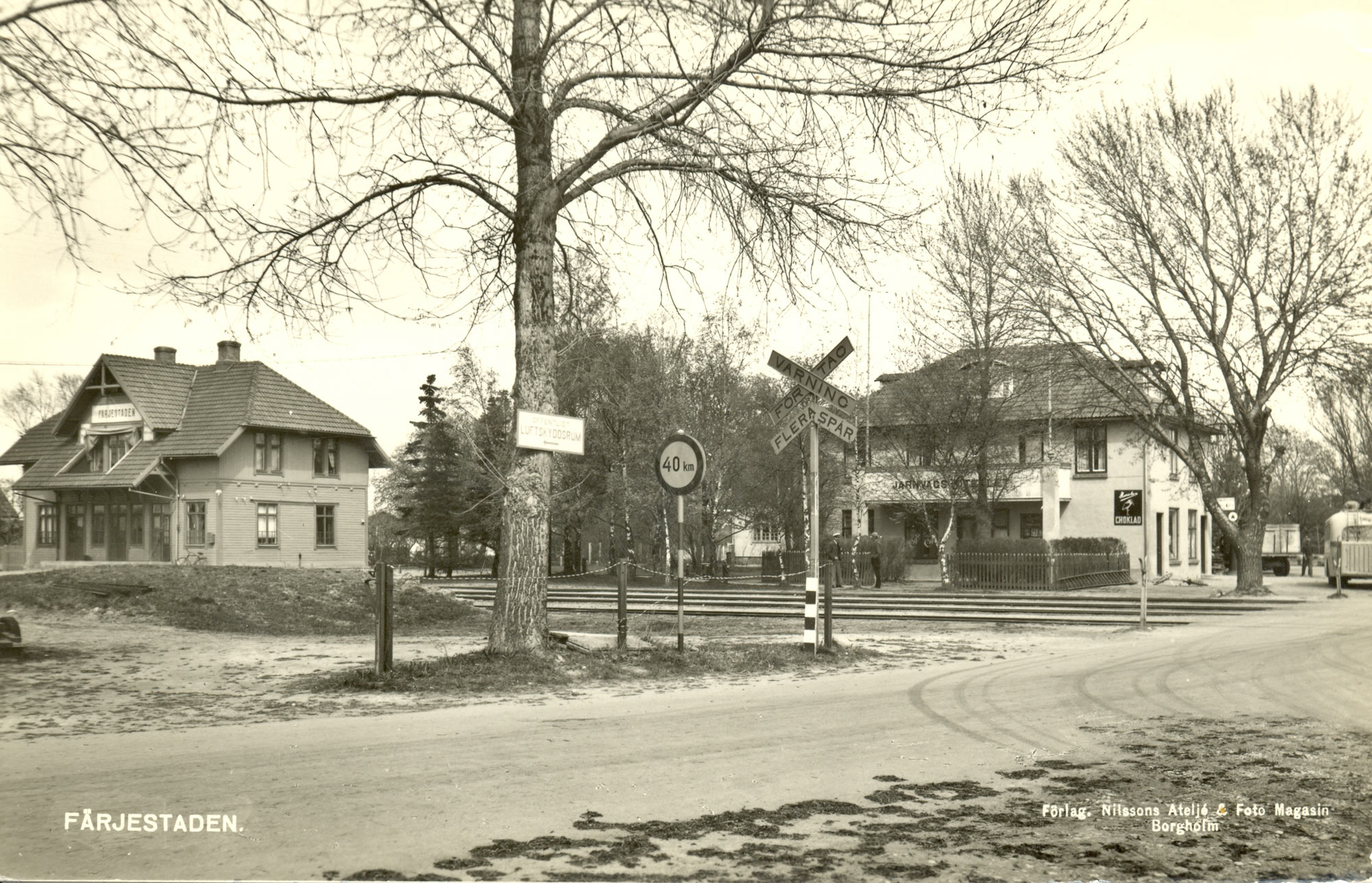 BILDARKIVET
Flyttar till vår hemsida i hembygdsportalen
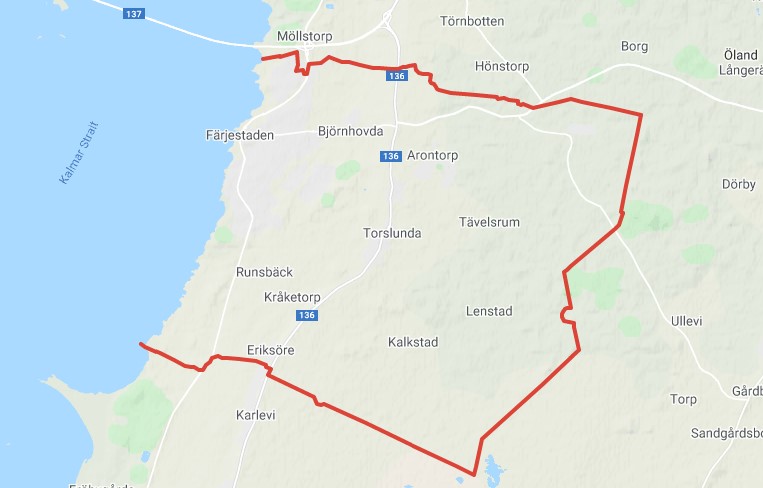 Byombudsmöte
20 mars kl 18.30 i Eken
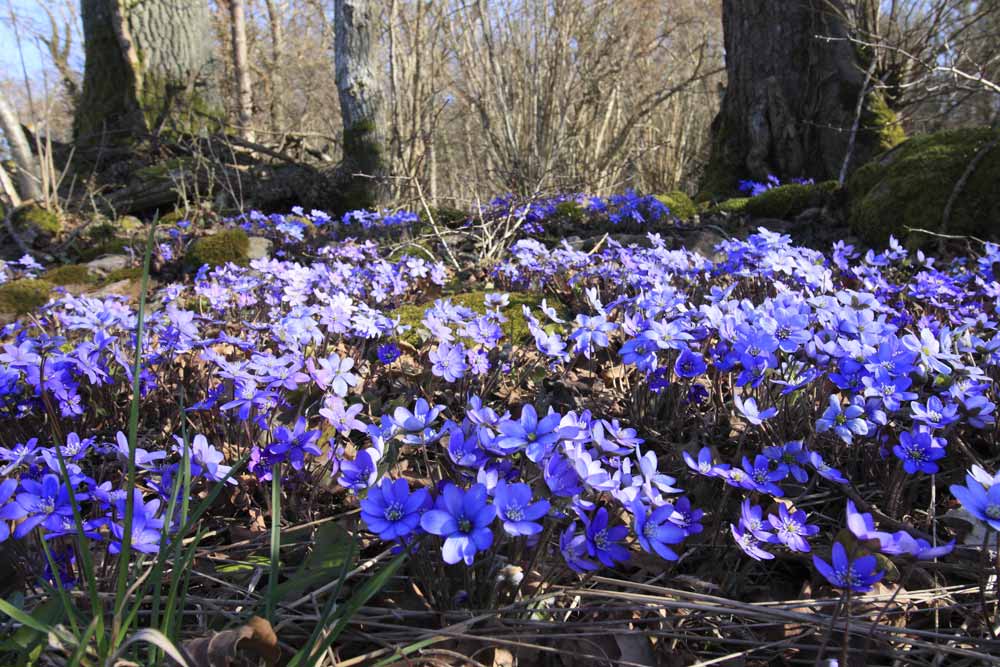 SLUT
Tack för visat intresse!
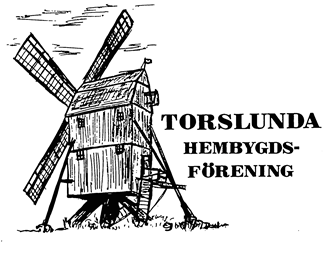